HOLA…
CONOCE UN POCO
 MÀS DE MI VIDA
ROSA MARÌA 
LARA MICOLTA
TENGO 25 AÑOS
 DE EDAD
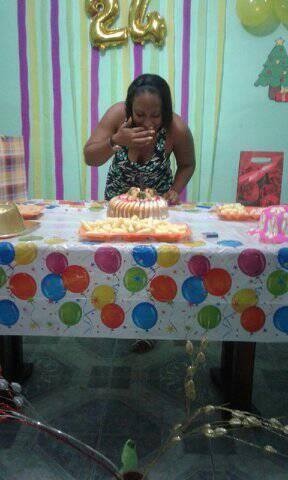 NACÌ EN LA PROVINICA 
DE ESMERALDAS
VIVO EN EL BARRIO 
15 DE MARZO
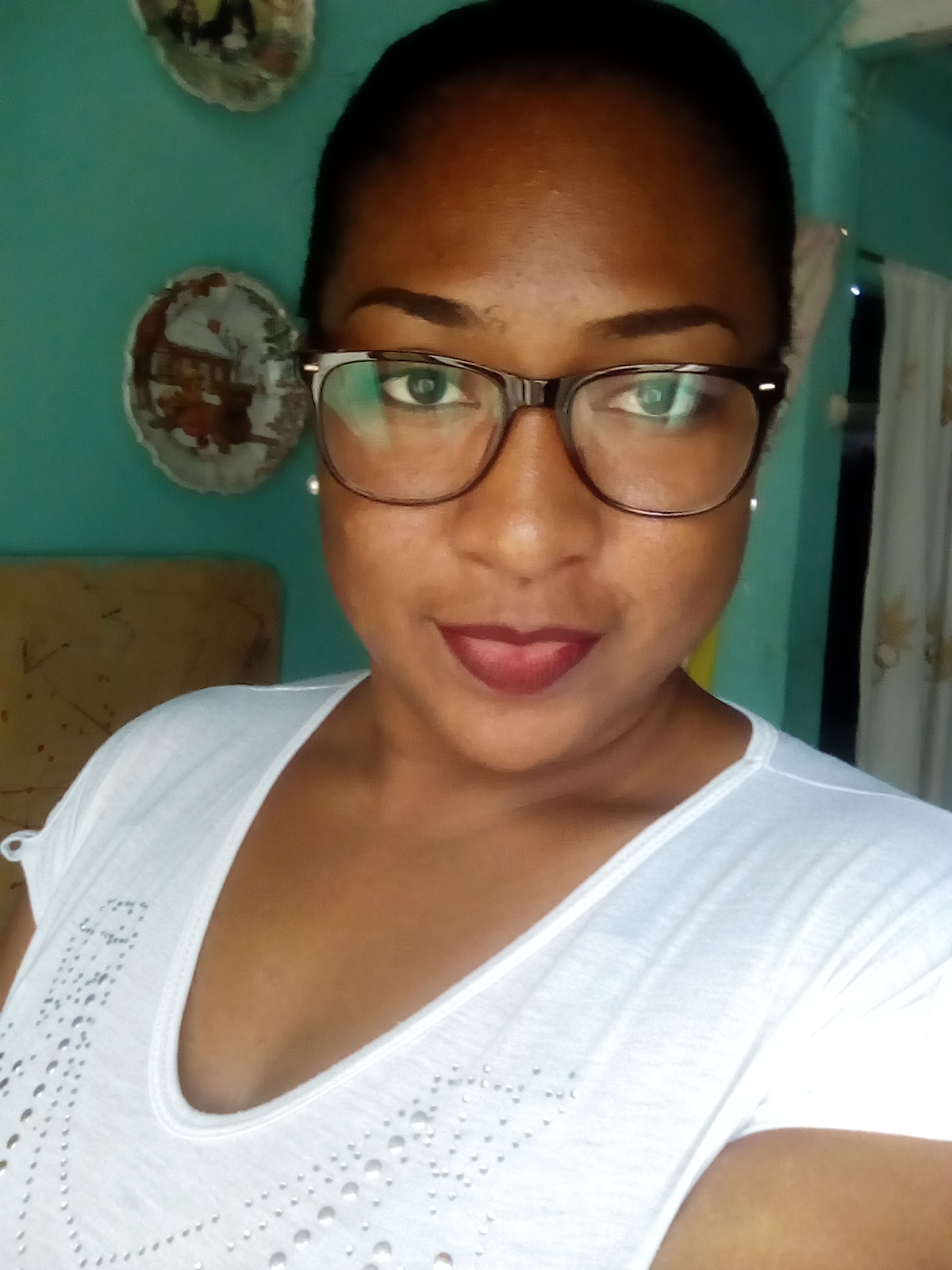 MI GÈNERO MUSICAL 
FAVORITO ES LA SALSA ROMANTICA
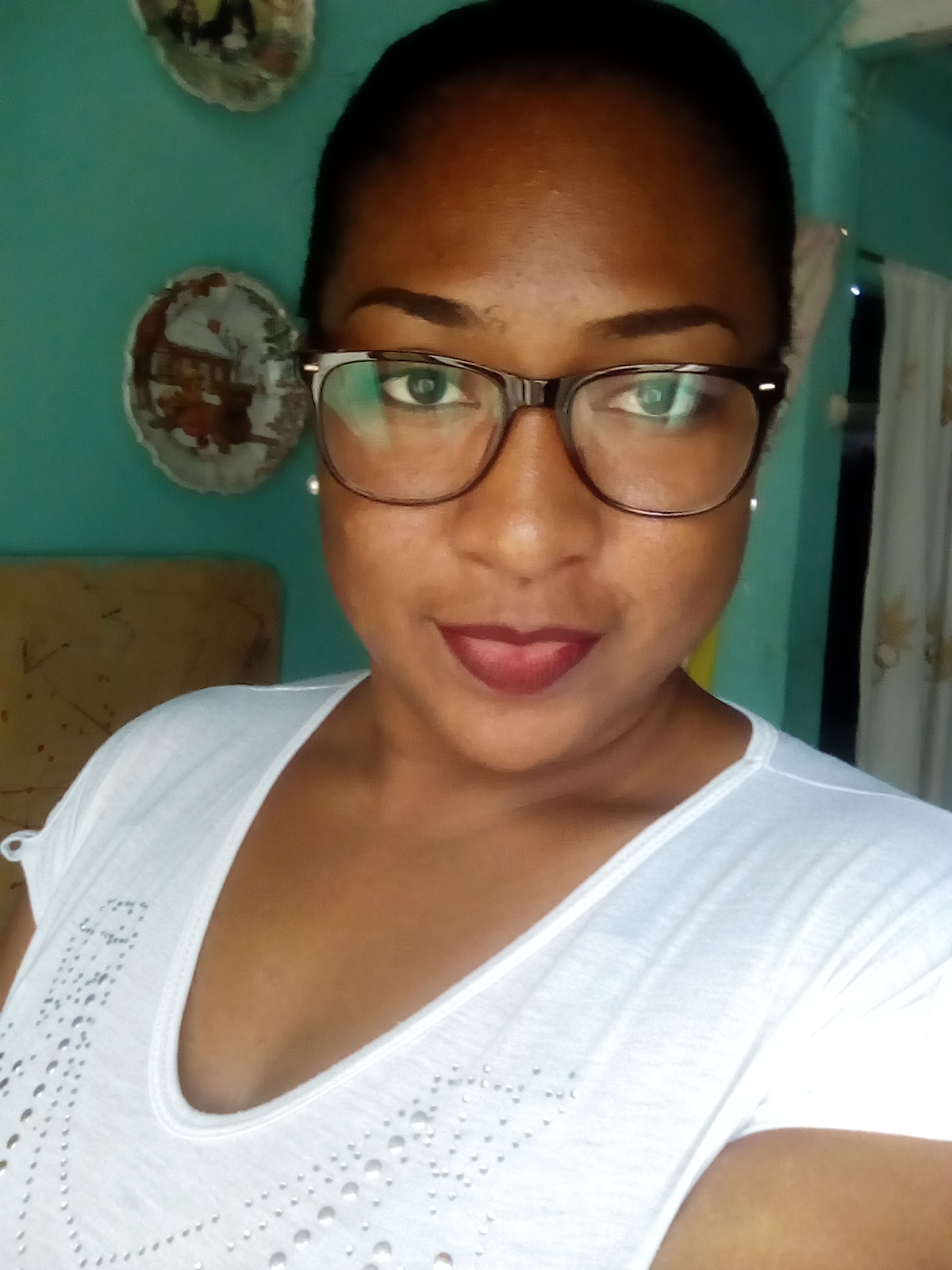 ESMERLADAS MI PROVINICA
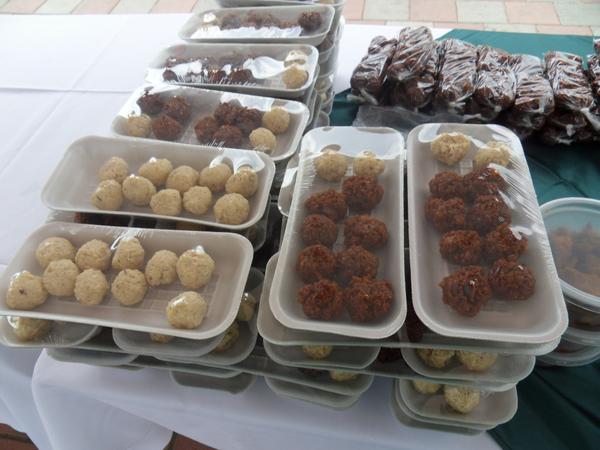 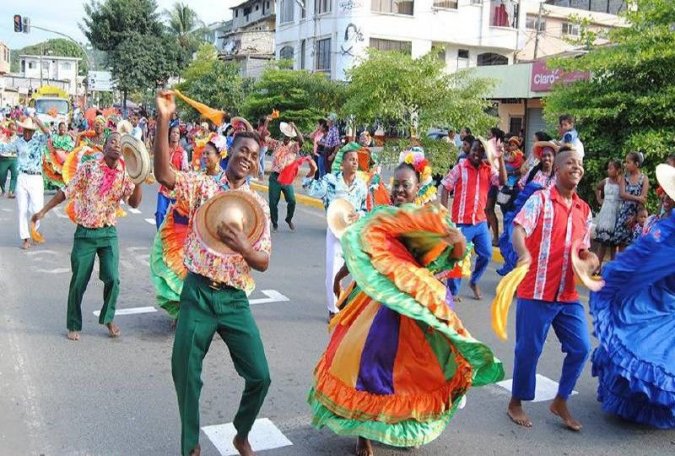 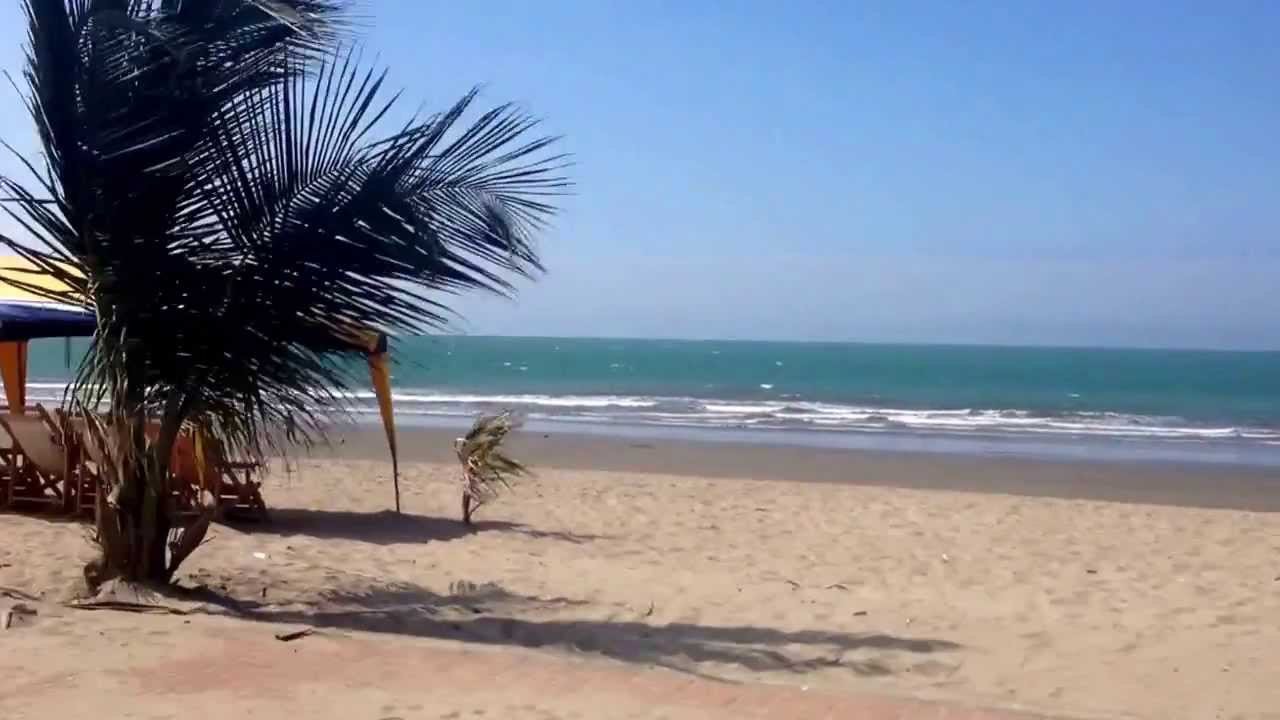 MIS PADRES
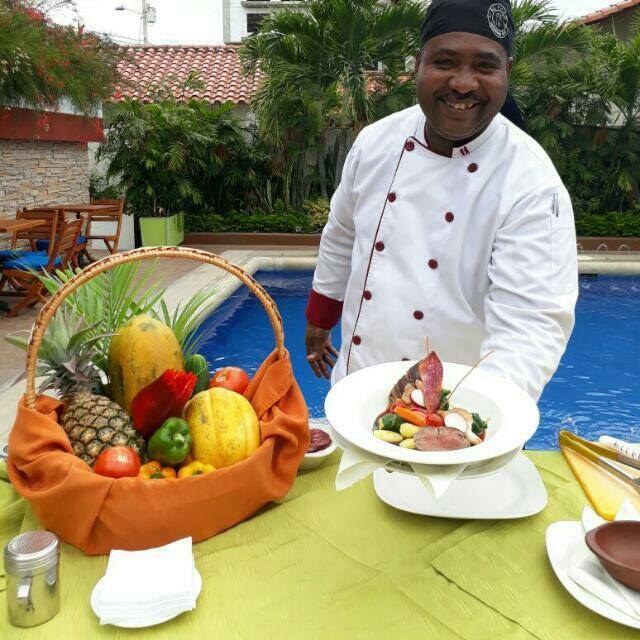 Mi padre:
Antonio Lara
tiene 43 años.
Mi madre: 
JacquelinE Micolta
 tiene 43 años.
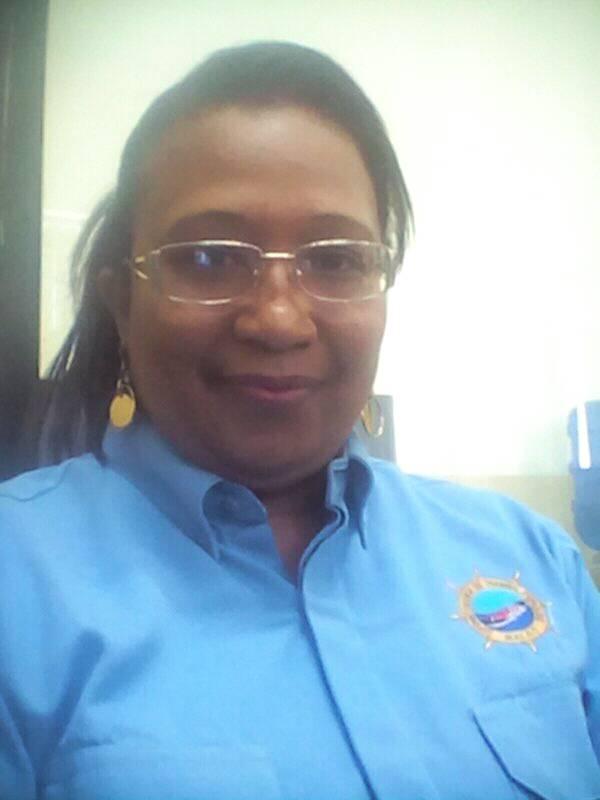 MI PEQUEÑA FAMILIA
MI HIJO
MI ESPOSO
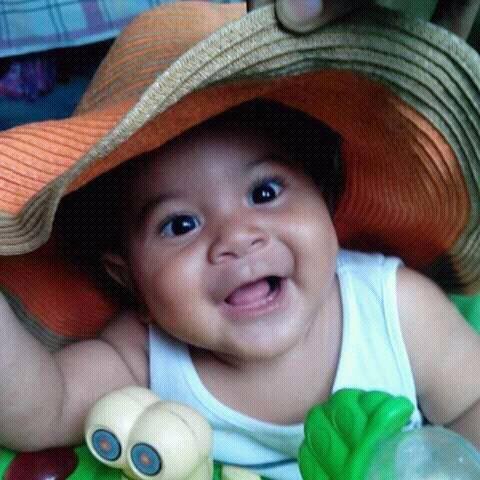 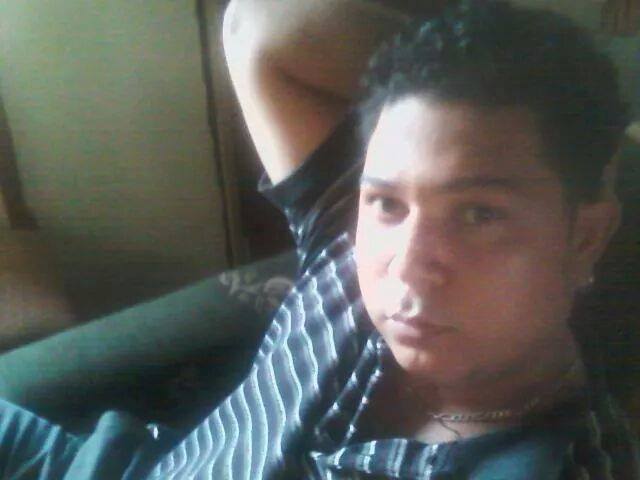 YO
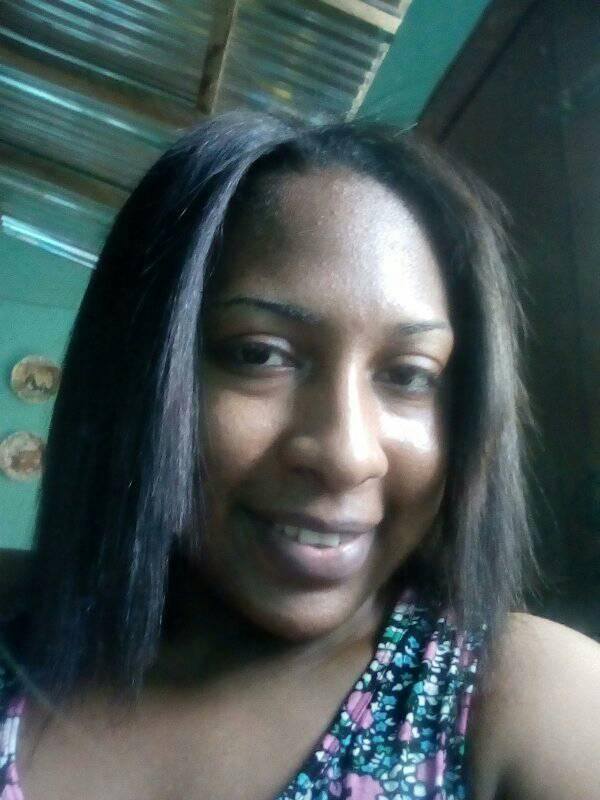 EN MIS 
TIEMPOS LIBRES
MI FAMILIA MATERNA
ESTUDIOS
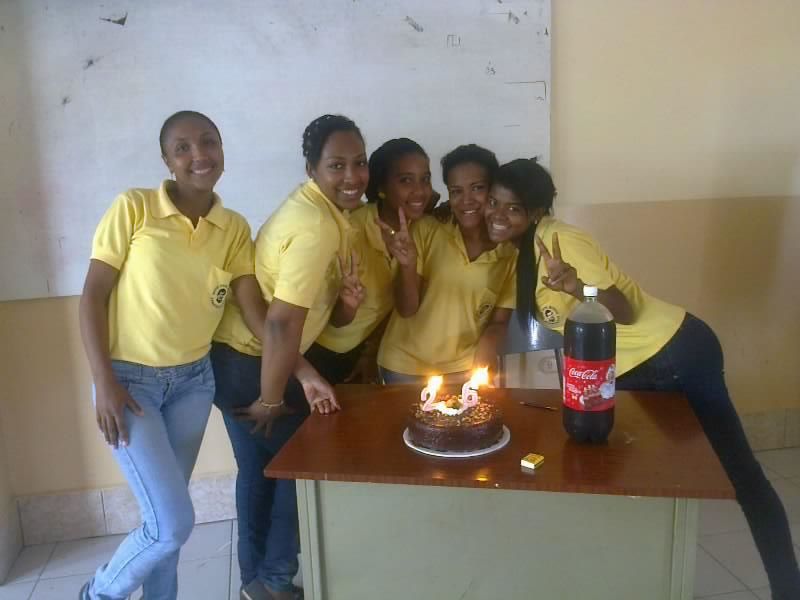 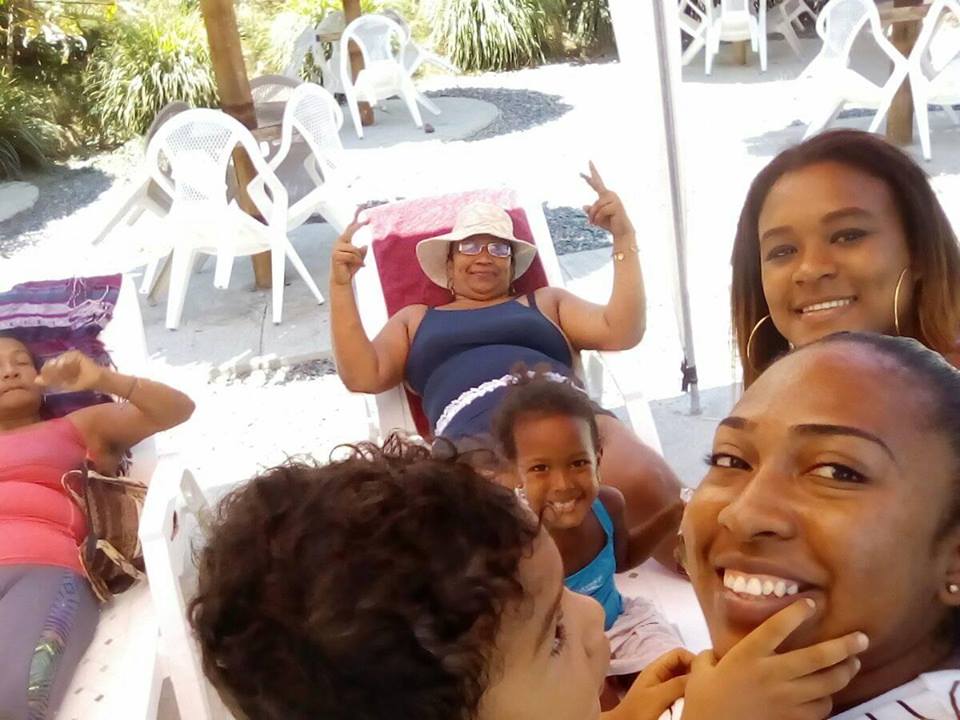 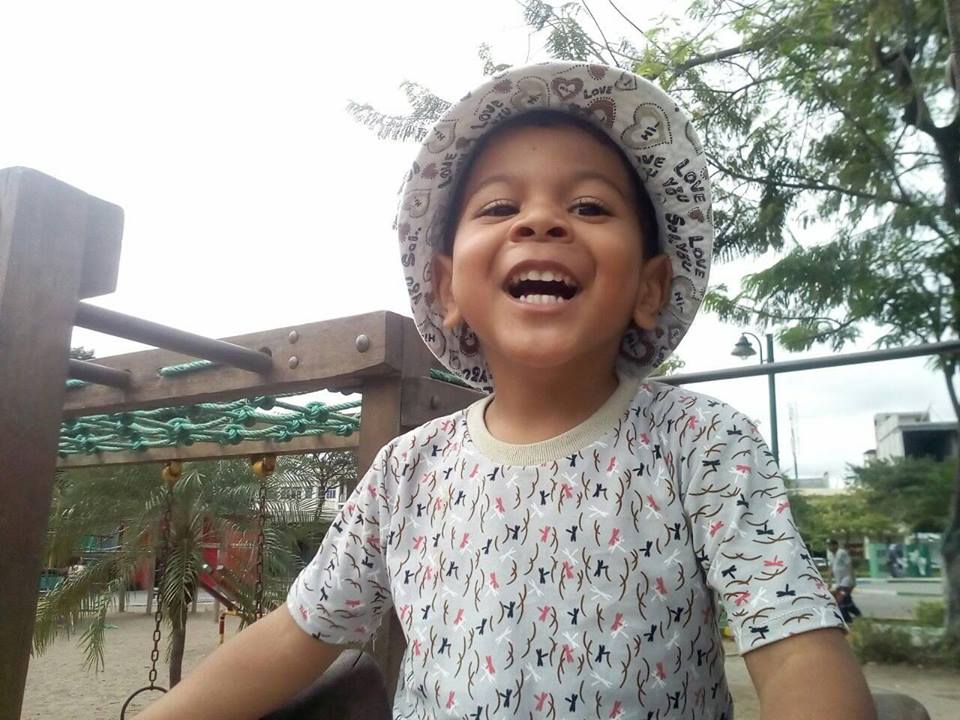 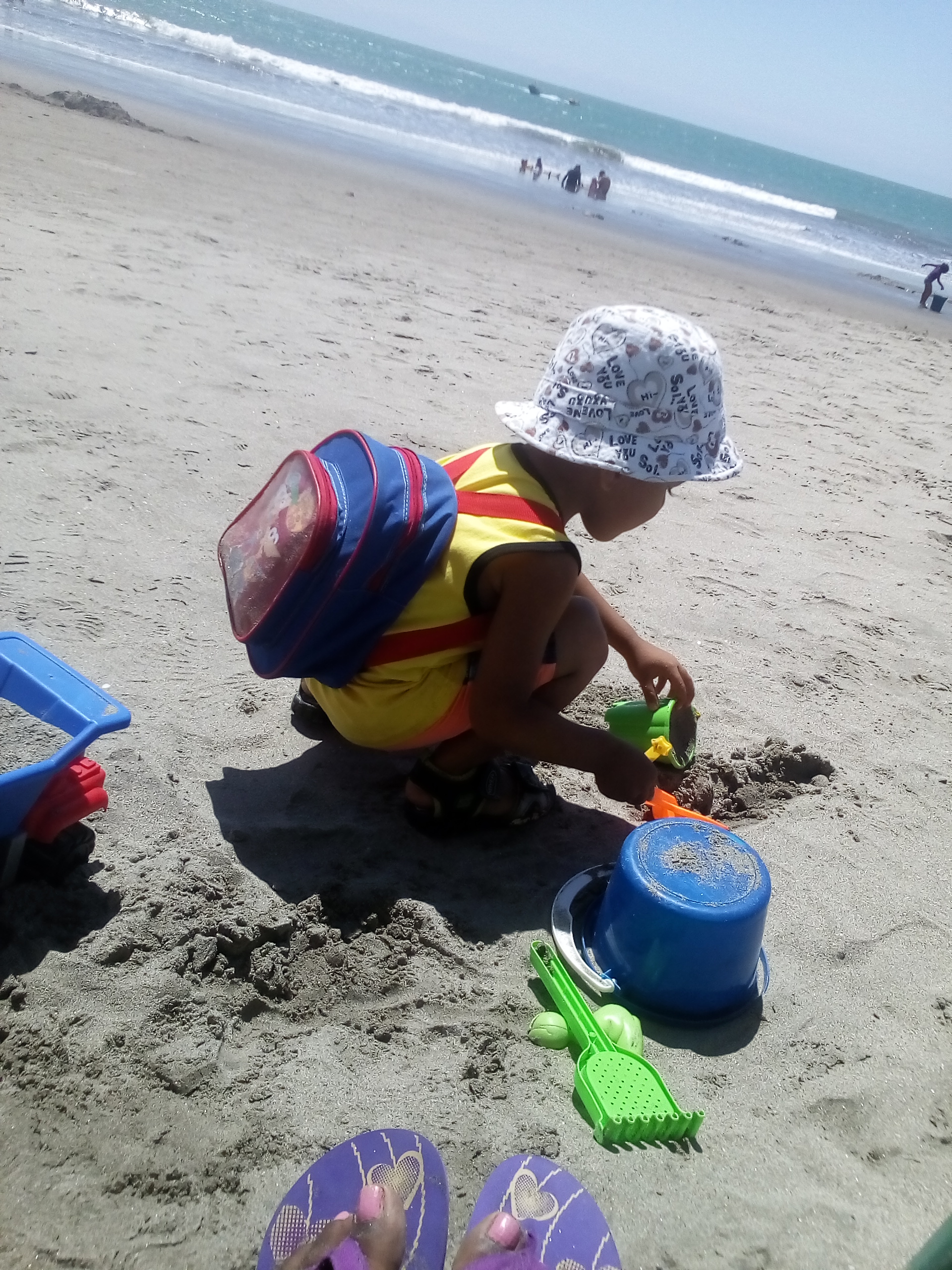 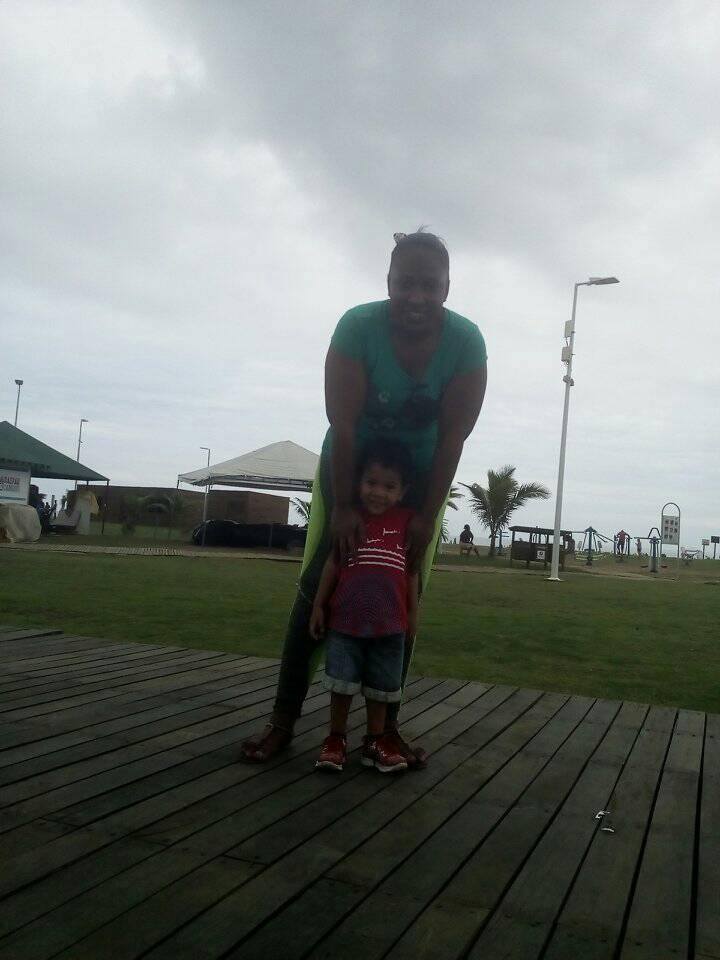 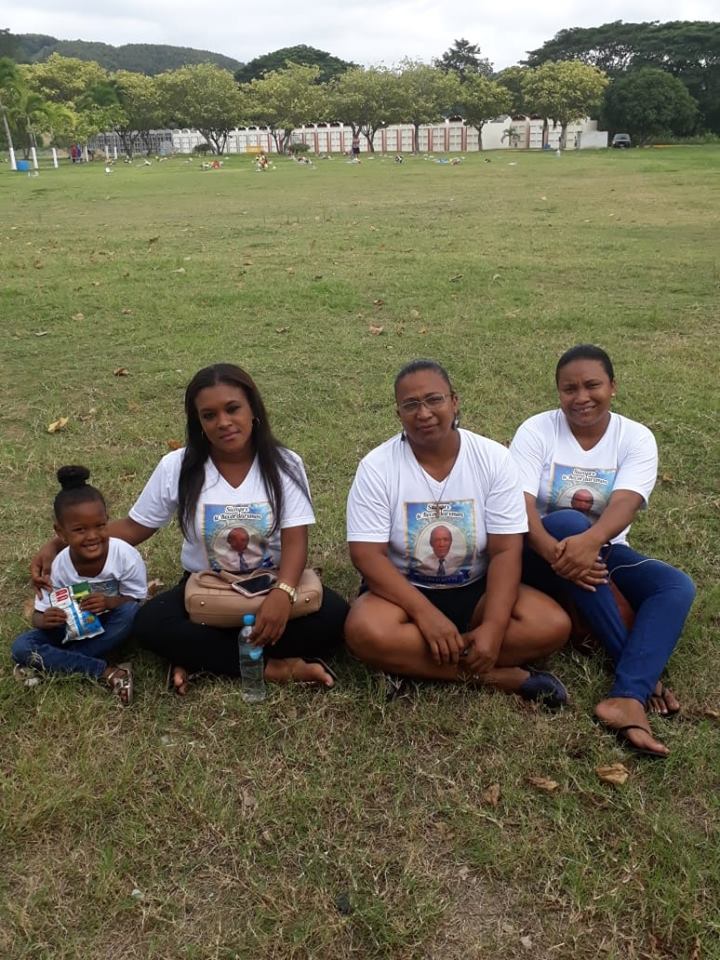 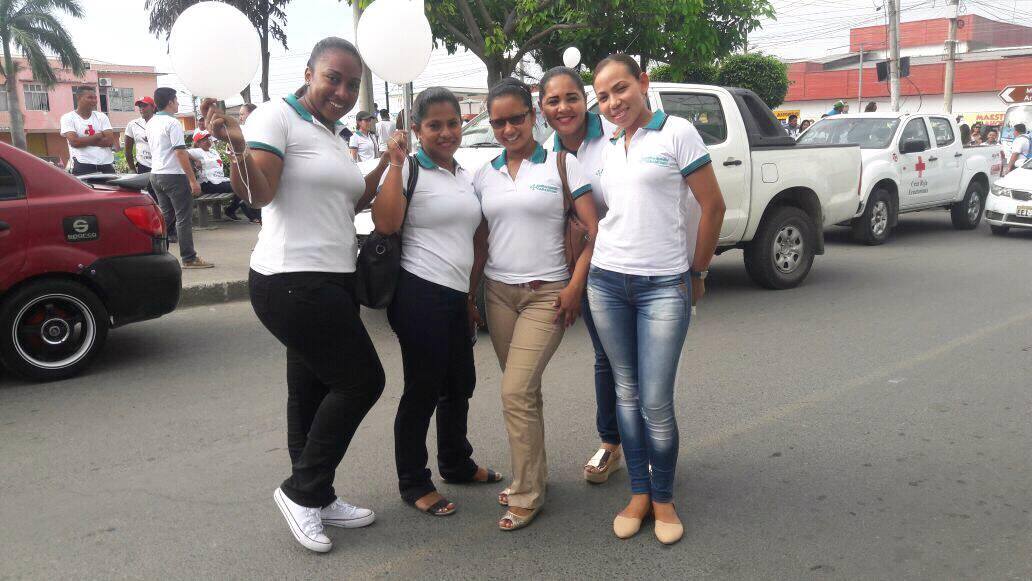